The New Alarm Display Software for the RHIC Control Room


Peter F. Ingrassia
Main Control Room Group Leader
Collider-Accelerator Department

and S. Nemesure, L. Hammons, N. Kling, T. Shrey

9 August,  2012
Abstracthttp://www-conf.slac.stanford.edu/wao2012/sessionAbstracts.asp
The Alarm Display for the new RHIC Control Room has undergone a radical reworking. While keeping some of the existing software infrastructure the display adds new database driven features to assist operators to track and manage alarms. A key feature of the application facilitates communication from operator to operator and operator to system specialist of the status e.g. "work in progress" of individual alarms. A new summary display, borrowed from KEK, helps operators pinpoint "distressed" accelerators. This talk will summarize the new features of the alarm display and will review operator experience with the application after two years of use.
What will be covered in this talk:
Focus on the “Communication” Features of the application
Operator to Operator
Operator to Specialist
Specialist to Operator
Micro review of System Infrastructure
Summary Display
Alarm Tracking
Alarm Annotation
Response Instructions
Summary - Operator Experience
Collider Accelerator Department at Brookhaven National Laboratory
Alarm System Infrastructure
Code/manager running on fec detects alarm and sends to “Notification server”.
Notif server determines if alarm is real or a diagnostic not relevant to operators
Notif server sends alarm to the Alarm Receiver which sends it to alarm displays.
Applications send alarms directly to the Alarm Receiver
Device
Front end
Computer
Notification
Server
Alarm 
Receiver
Application
Alarm 
Displays
Summary Display (a la KEK ca 2003)
Summary allowed the reduction of Alarm Receivers from two to one
7 Machines + one “other”
Color represents the alarm level of the most severe alarm
Number in the colored field represents the number of NEW alarms
Number in parenthesis refers to number of SEEN alarms
Summary Display is interactive – may spawn an Alarm Display FILTERED by “machine”
Jargon -- Alarm (Severity) Levels
A Note on Alarm Severity Levels
Throughout the Alarm System, alarms are tagged with a severity level. This severity level affects the way alarms are displayed and the way they are managed. These severity levels are based on a standard employed at SLAC (ca 1992).  The levels range from 1 to 5 with 5 being the most severe. The levels are defined as follows.
Level 1 Warning, includes power supplies going out of tolerance or tripping off.
Level 2 Interlock, indicates safe interruption due to the action of an interlock.
Level 3 Potential Equipment Damage, includes water leaks, vacuum problems, and high temperature alarms.
Level 4 Potential Environmental Impact (not immediately life threatening), includes tritiated water leaks and high radiation fields.
Level 5 Potential Life Threatening, includes very high radiation fields.
Jargon -- Alarm (Resolution) States
New
Alarm has arrived and has not been investigated by an operator.
Seen
Operator has detected the alarm and assumes some responsibility to follow up.
Assigned
Operator cannot resolve the alarm independently.   Alarm is forwarded to another group.
Deferred
Investigation is complete but resolution is not immediately possible (ring access, extensive work required).
Orphaned
Alarm is expected to persist.  It is not expected that anything will be done about the alarm any time soon.
Cleared
Alarm has been resolved and is no longer visible on alarm screen (latched alarms may persist).
Alarm Tracking
Alarm Tracking
Follow Alarm Life Cycle
state
Transfer Over Shift Change
owner/user
Previous Alarm History 
Timestamp
Alarm Tracking – Data base view
Fields
Time stamp
Alarm
Level
State
Description
Action
Machine
Device Type
System
Location
Annotation
User Name
Annotation
[Speaker Notes: How to annotate something (right click, select annotate).  This is also where you get respond instructions etc.  One can also double-left-click to get to the annotation dialog box.  On the alarm display screen, items with a ‘bar’ next to the state (such as the first two critical alarms) are items that have written annotations associated with them.]
Annotation – text entry
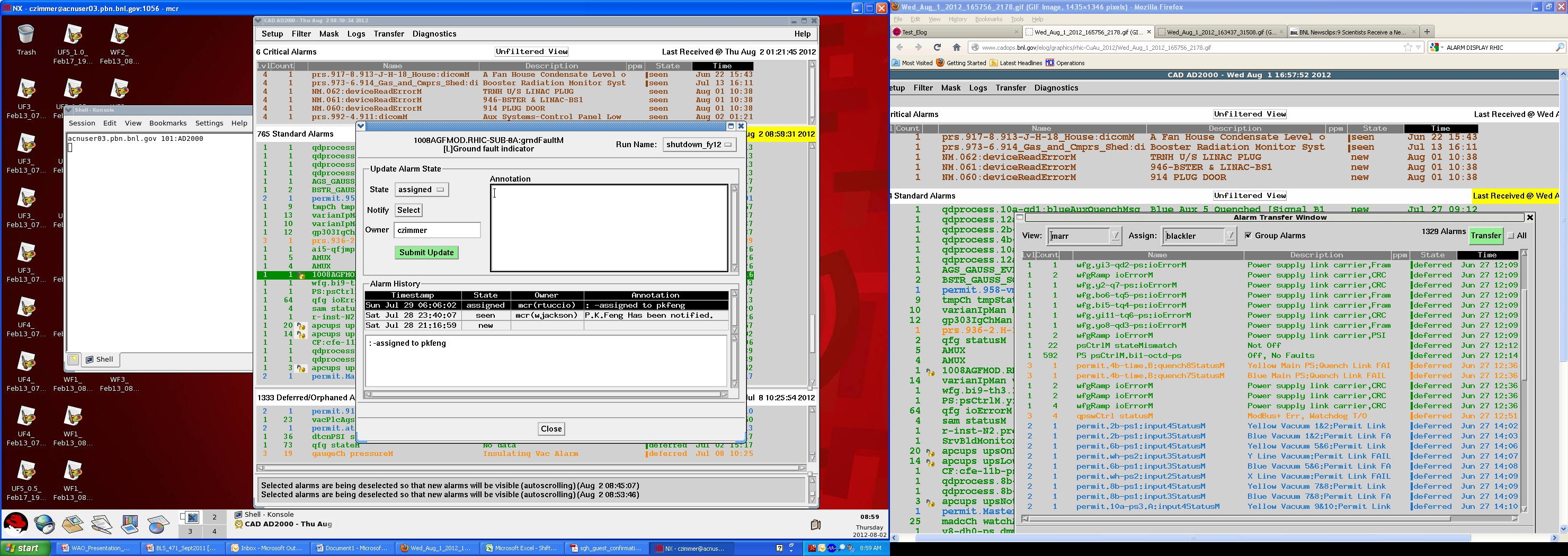 [Speaker Notes: Annotation screen that pops up where you can make comments and choose a state.  Also shows history of alarm setting/clearing (very useful for diagnosing nuisance alarms that come in and out constantly)]
Annotation - Assignment
[Speaker Notes: Assigning an alarm, showing separate list of people]
Assignment - Reviewing
[Speaker Notes: middle click on annotated alarm shows last annotation]
Assignment – Shift Change
[Speaker Notes: How to get to ‘operator change’/transfer alarm dialog box]
Annotation – alarm transfer window
[Speaker Notes: Illustrating the fact that you can choose only certain alarms to transfer, and showing pull down list of people to transfer to]
Annotation – show ownership
Annotation – ownership screen
Communications to Operators – response instructions
Example -- alarm response instructions displayed on a webpage
Summary - Operator Experience
Annotation Feature is “fabulous”
“Ownership” avoided 
operators misunderstood short term intention of ownership.
Labor involved
Some operators used the features more than others
Not all alarms required annotation
Operators developed a good understanding of short tem alarms which need not be annotated
One year of experience -- more acceptance needed